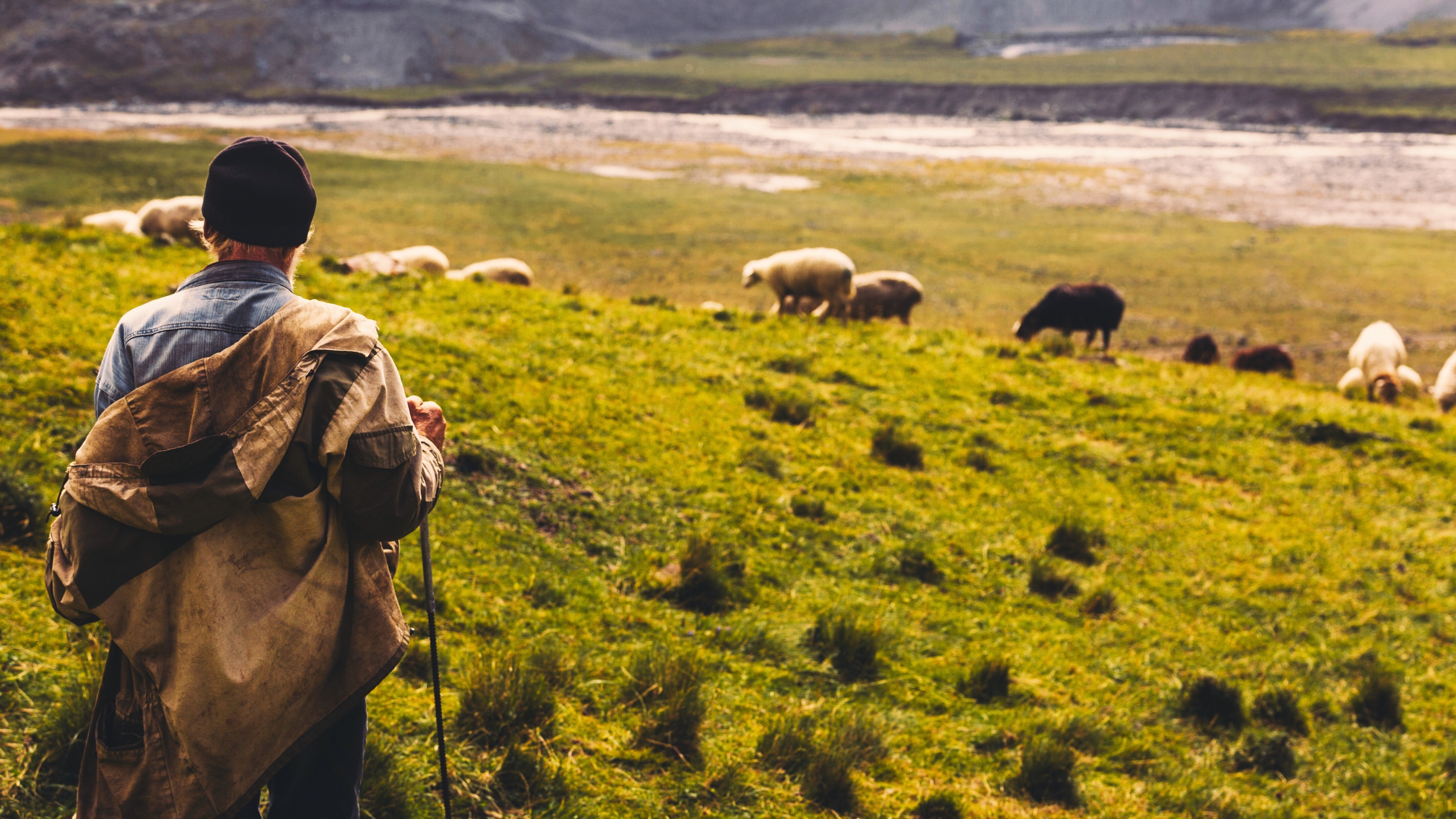 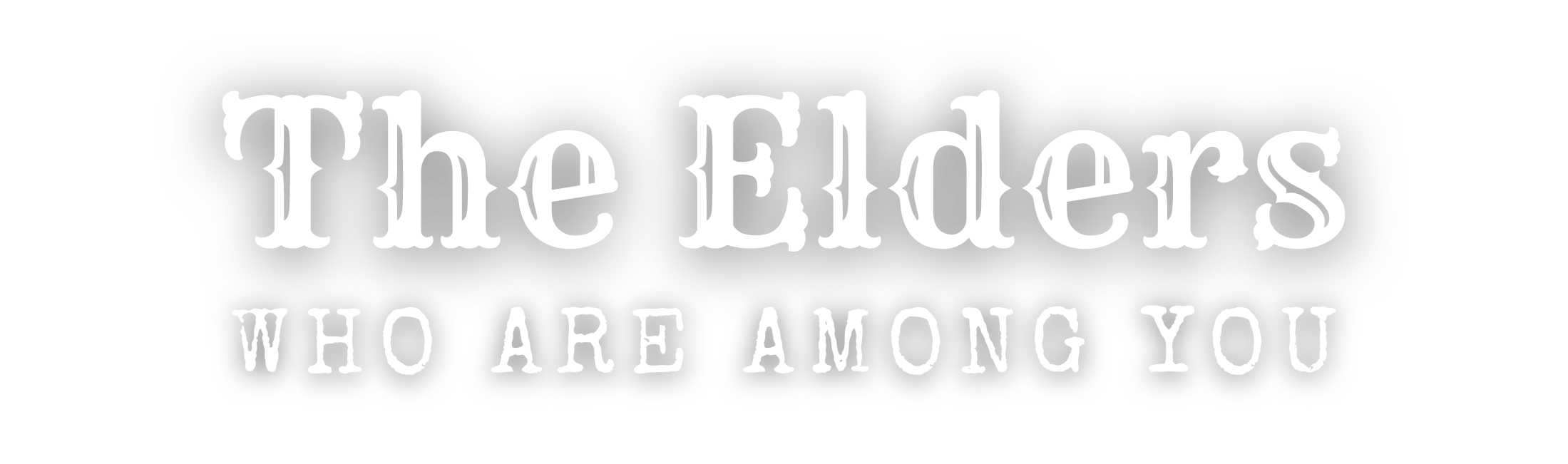 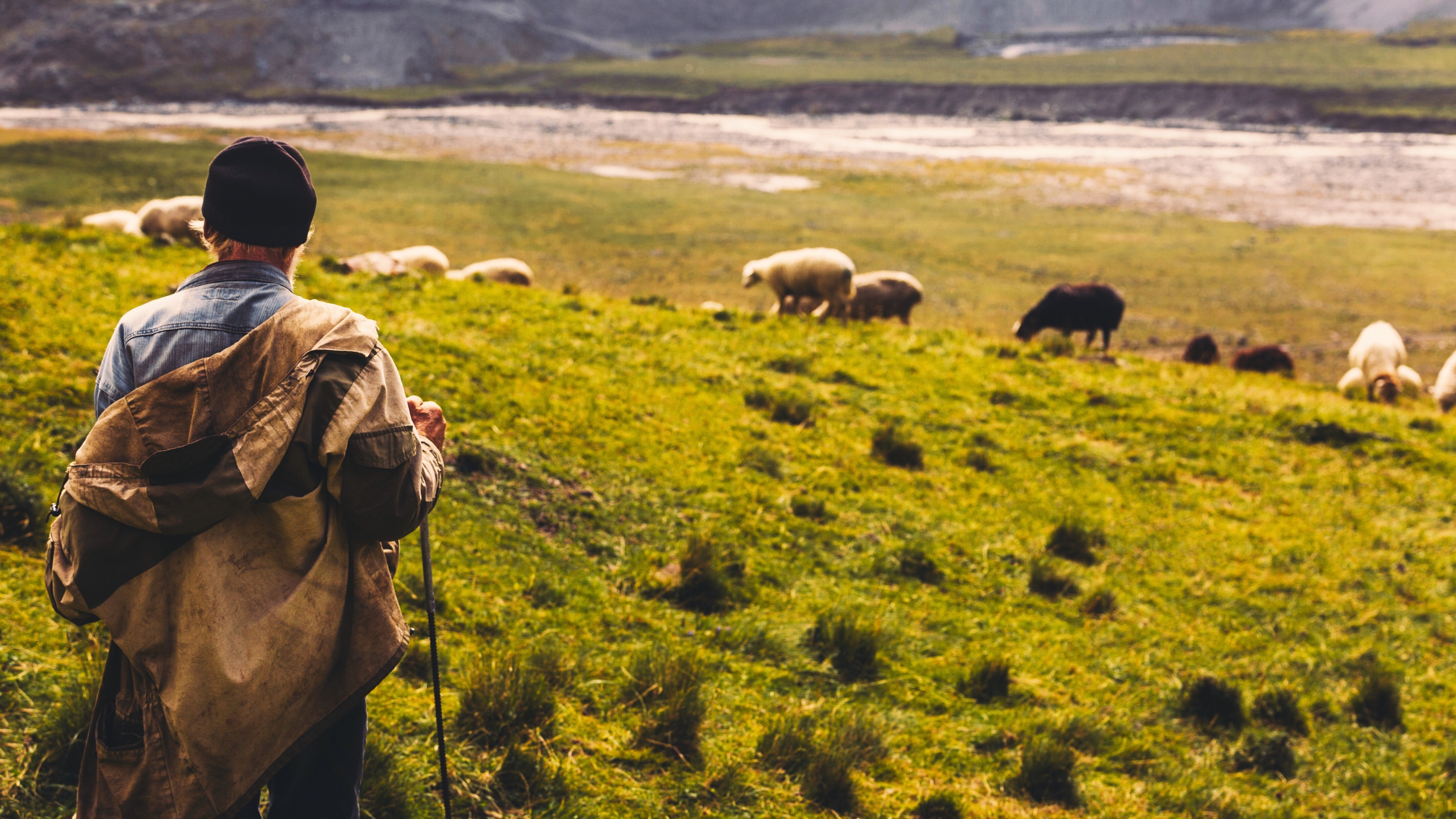 Elders in the Will of God
The Pattern of Church Organization
According to the pattern – Hebrews 8:4-5
Christ’s church – Matthew 16:18; Acts 20:28; Ephesians 1:22-23 (4:7-12 – left “pastors”)
Localized organization – Romans 16:16;      Philippians 1:1; 1 Peter 5:4
Proper conduct in the church includes qualified men serving as elders and deacons – 1 Timothy 3
This the Lord’s will we submit to – Colossians 3:17
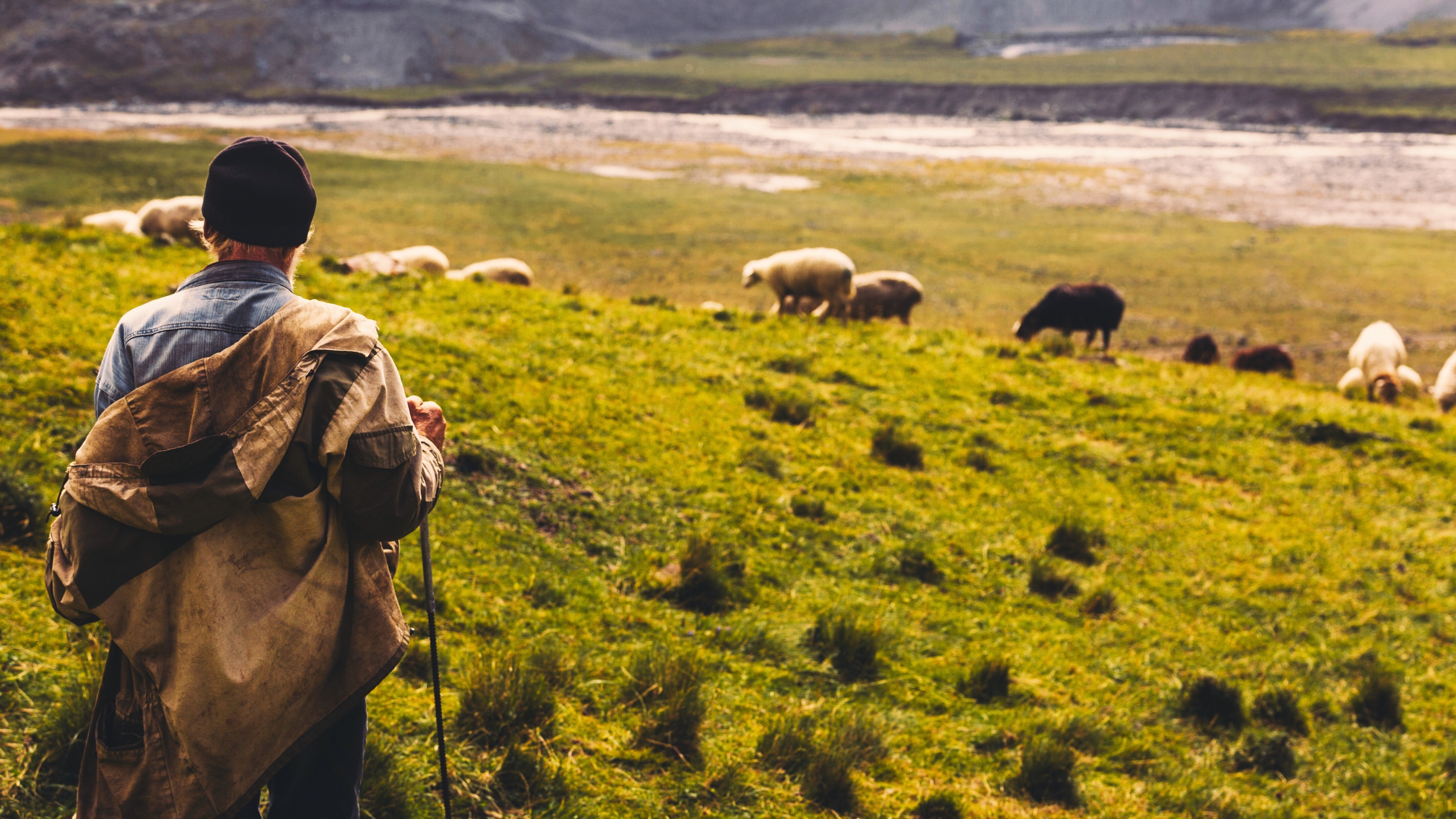 Elders in the Will of God
The Possible Forms of Organization
Scripturally Organized – A church with qualified elders according to God’s pattern.
Scripturally Unorganized – A church without elders due to a lack of qualified men according to God’s pattern.
Unscripturally Organized – A church with unqualified elders contrary to God’s pattern.
Unscripturally Unorganized – A church with men qualified to be elders according to God’s pattern that refuses to appoint elders.
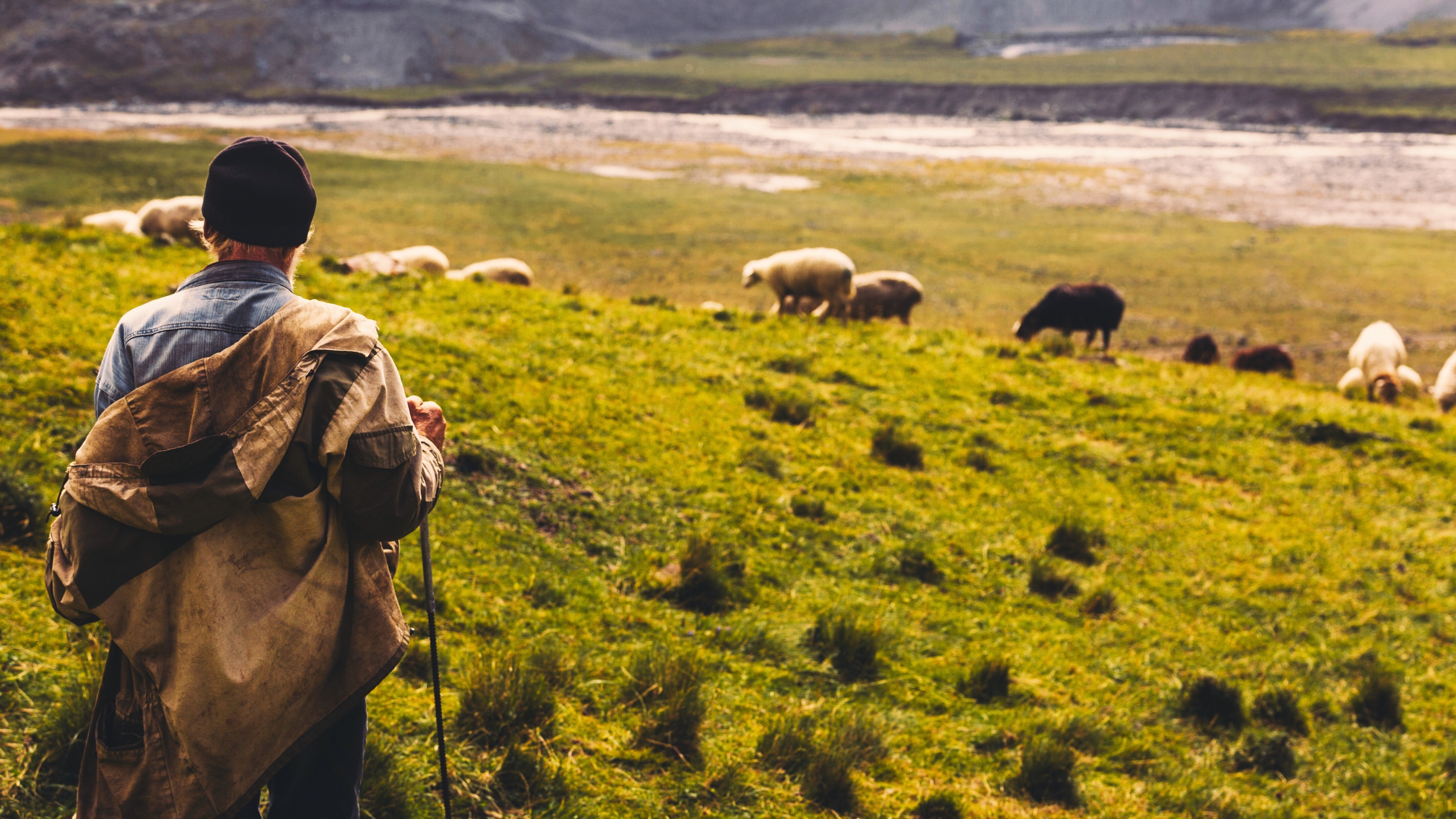 Scriptural Titles
Three Titles Used for the Same Office
1 Peter 5:1-4 – Elder (v. 1), Shepherd (v. 2), Overseers (v. 2).
Acts 20:17-38 – Elder (v. 17), Overseers (v. 28), Shepherd (v. 28).
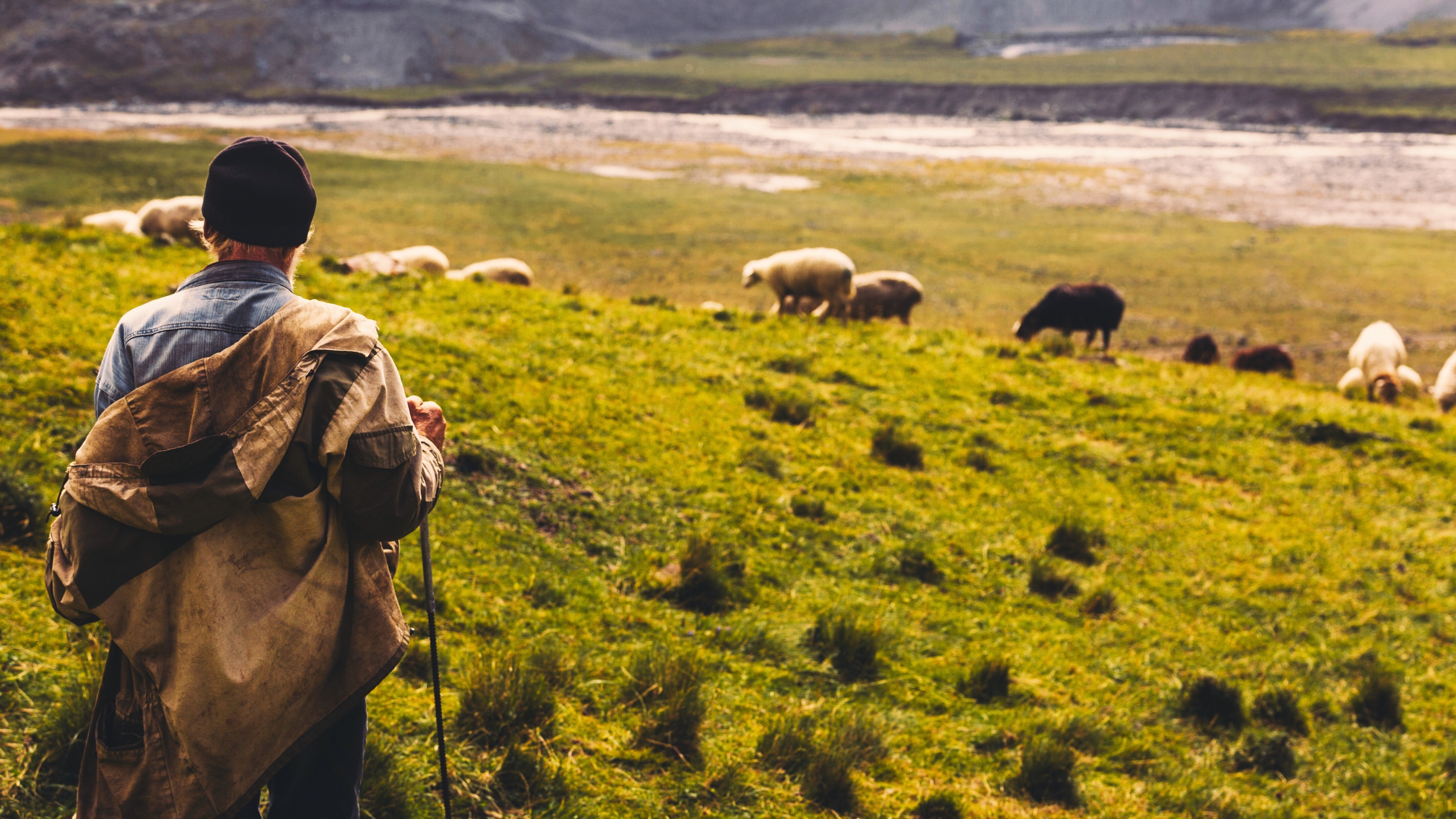 Scriptural Titles
Elder
Presbyteros (adj) – “the comparative degree of presbus, ‘an old man, an elder’” (VINE); “pert. to being relatively advanced in age, older, old” (BDAG)
“an official (cp. Lat. senator), elder, presbyter” (BDAG)
1 Timothy 4:14 – “eldership” (noun) – presbyterion – “an administrative group concerned with the interests of a specific community” (BDAG)
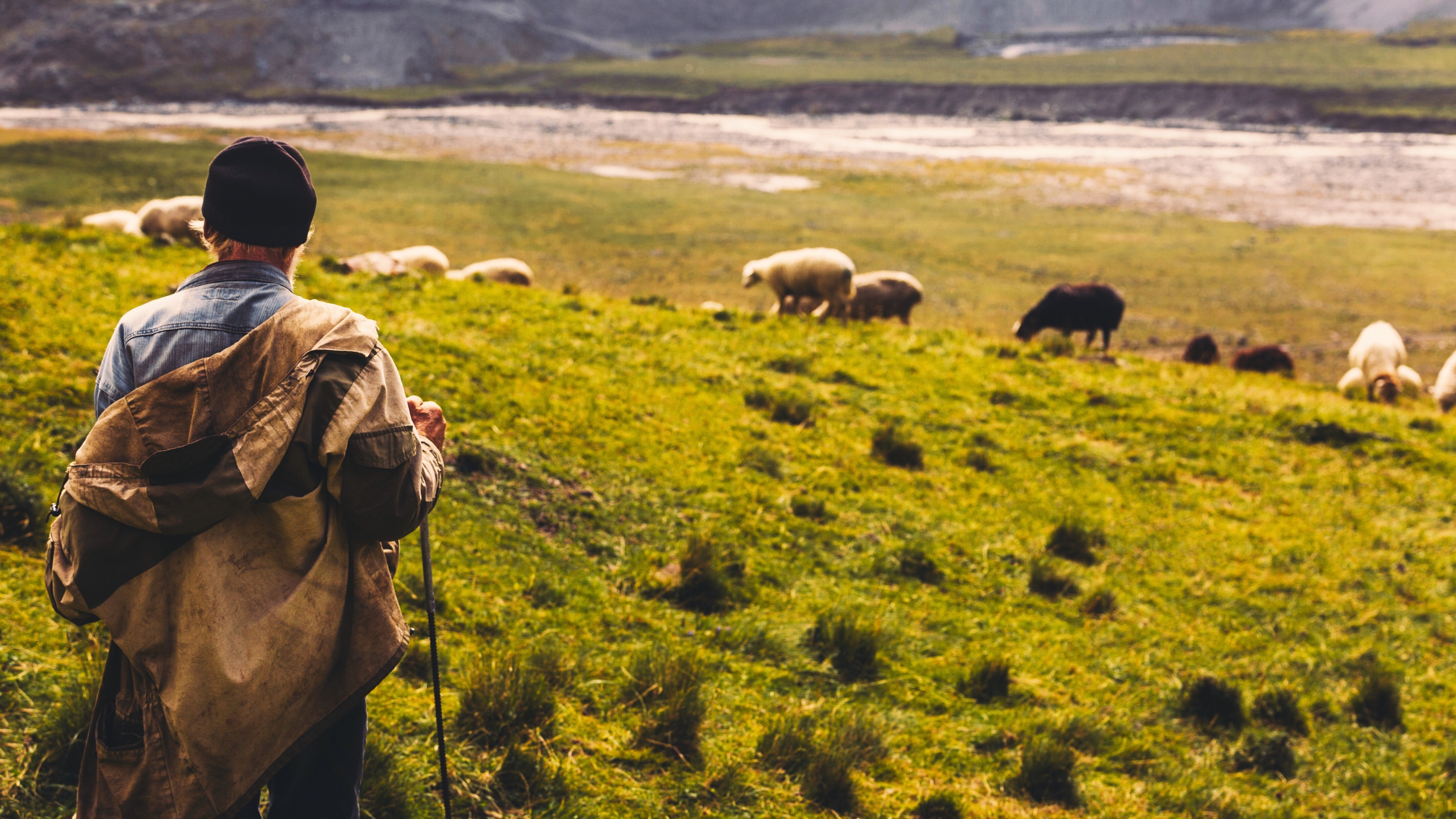 Scriptural Titles
Elder
The official use of “elder” refers to those who are “bishops” – Titus 1:5, 7
1 Timothy 5:17 – they rule – proistēmi – “to preside rule,” (VINE); “to exercise a position of leadership” (BDAG)
Such a position requires age – cf. 1 Timothy 3:6 (“not a novice”); 1 Peter 5:4 (“being examples”)
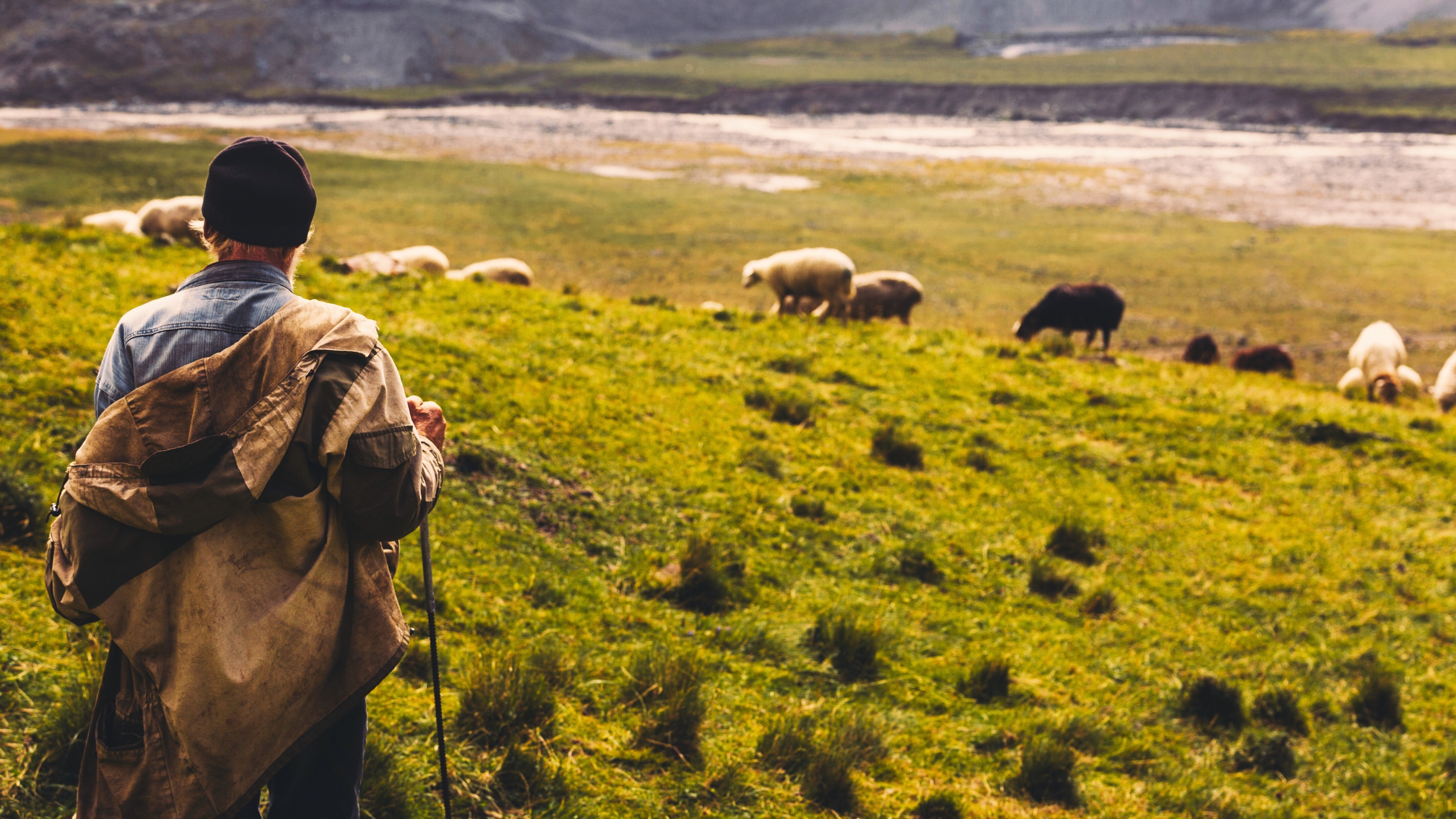 Scriptural Titles
Bishop/Overseer
Episkopos – “lit., an overseer” (epi, “over,” skopeo, “to look or watch”)” (VINE)
“one who has the responsibility of safeguarding or seeing to it that someth. is done in the correct way, guardian” (BDAG) – cf. 1 Peter 2:25 – Christ
“The term was taken over in Christian communities in ref. to one who served as overseer or supervisor, with special interest in guarding the apostolic tradition” (BDAG)
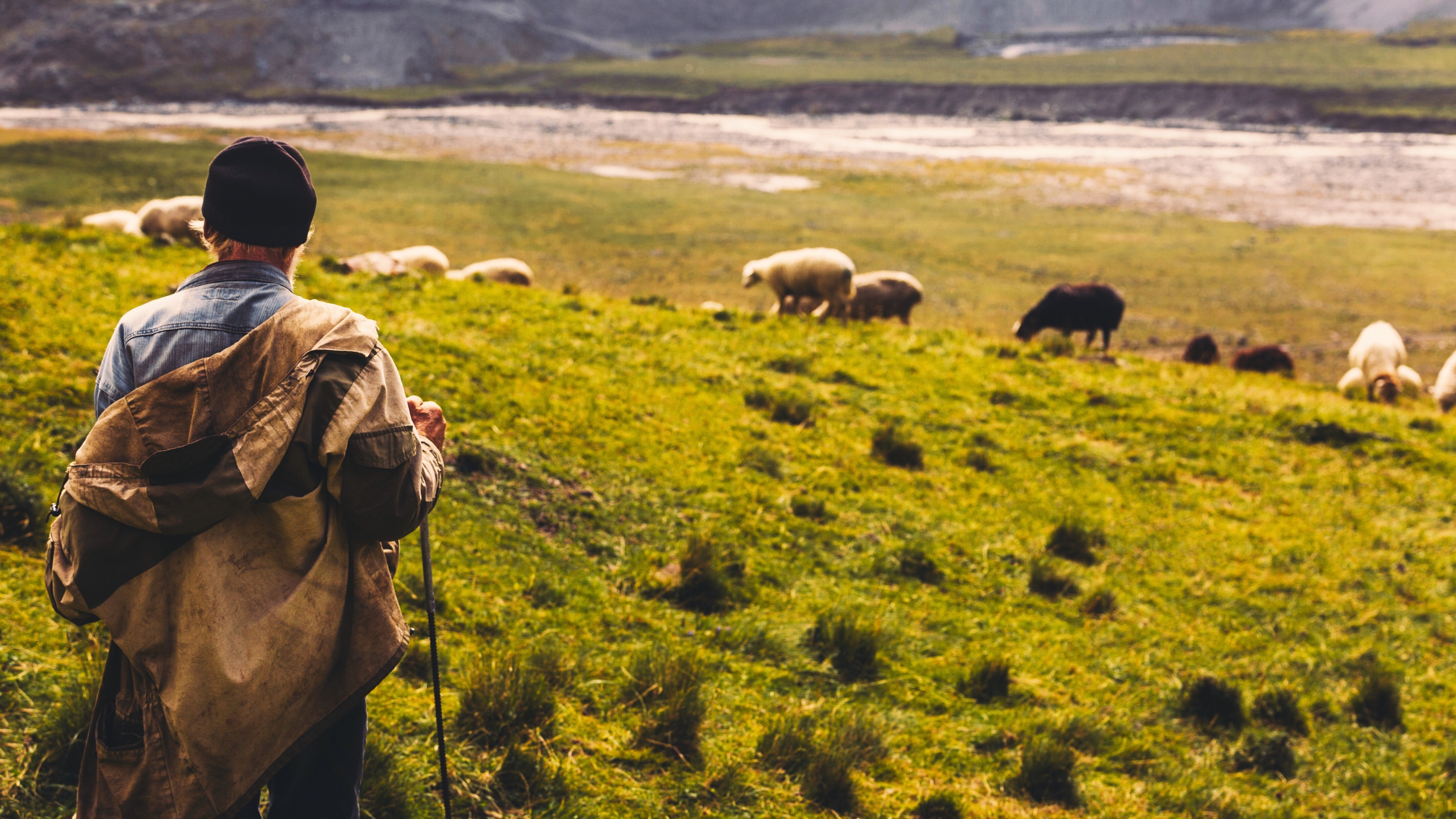 Scriptural Titles
Bishop/Overseer
Episkopos – “lit., an overseer” (epi, “over,” skopeo, “to look or watch”)” (VINE)
“a superintendent” (STRONG)
“(1) an overseer (1A) a man charged with the duty of seeing that things to be done by others are done rightly, any curator, guardian or superintendent (1B) the superintendent, elder, or overseer of a Christian church” (THAYER)
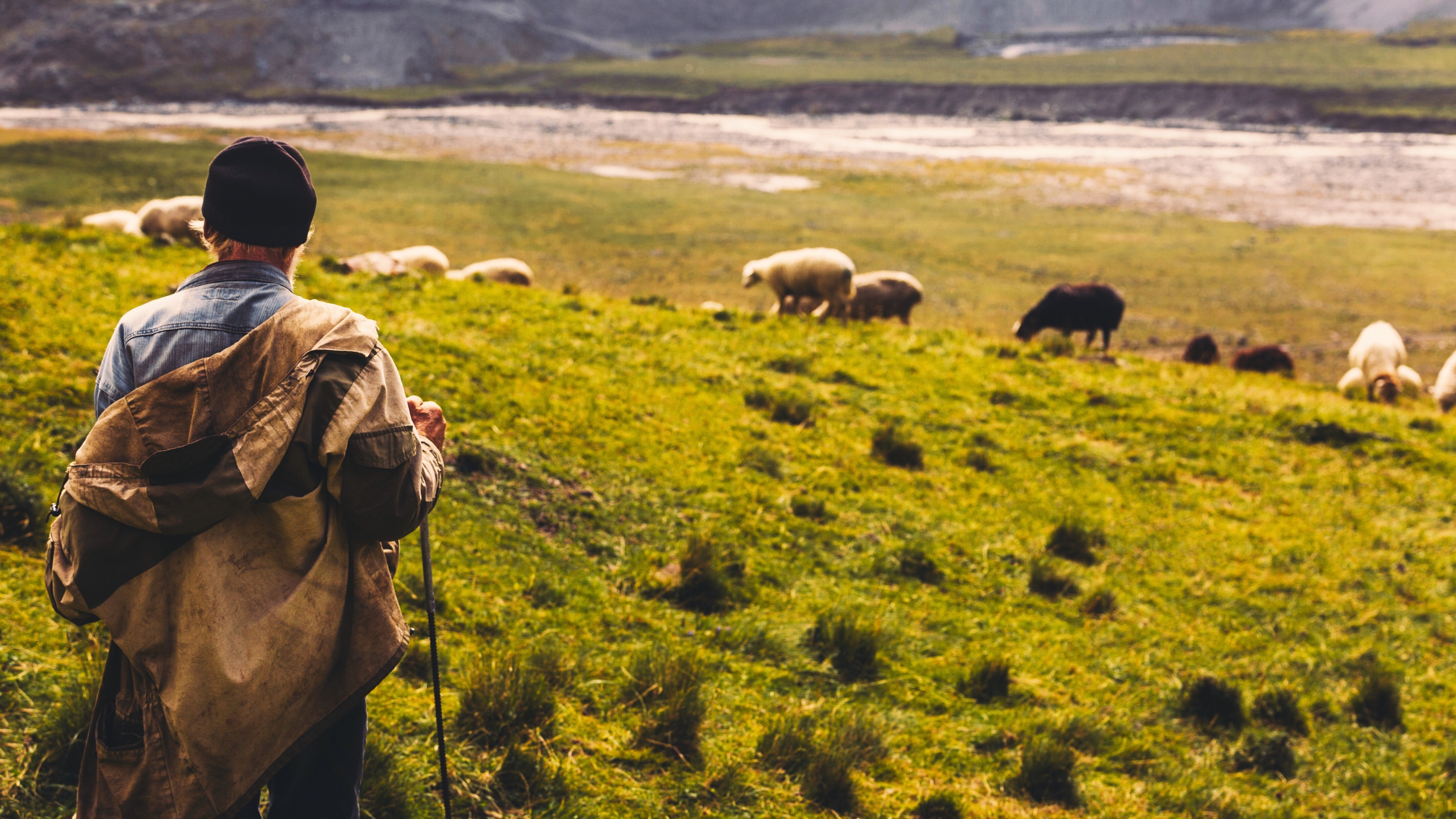 Scriptural Titles
Bishop/Overseer
Ruling authority, not abused for personal gain –        1 Peter 5:2-4 – “serving as overseers”
“being lords over” – katakyrieuō – “to lord against, i.e. control, subjugate” (STRONG); “of exercising dominion for one’s own advantage lord it over, rule over, domineer over” (ALGNT)                  (cf. Acts 19:16; Matthew 20:25; Mark 10:42)       (EX: 3 John 9-10)
Their authority is real, and must be submitted to – Hebrews 13:17
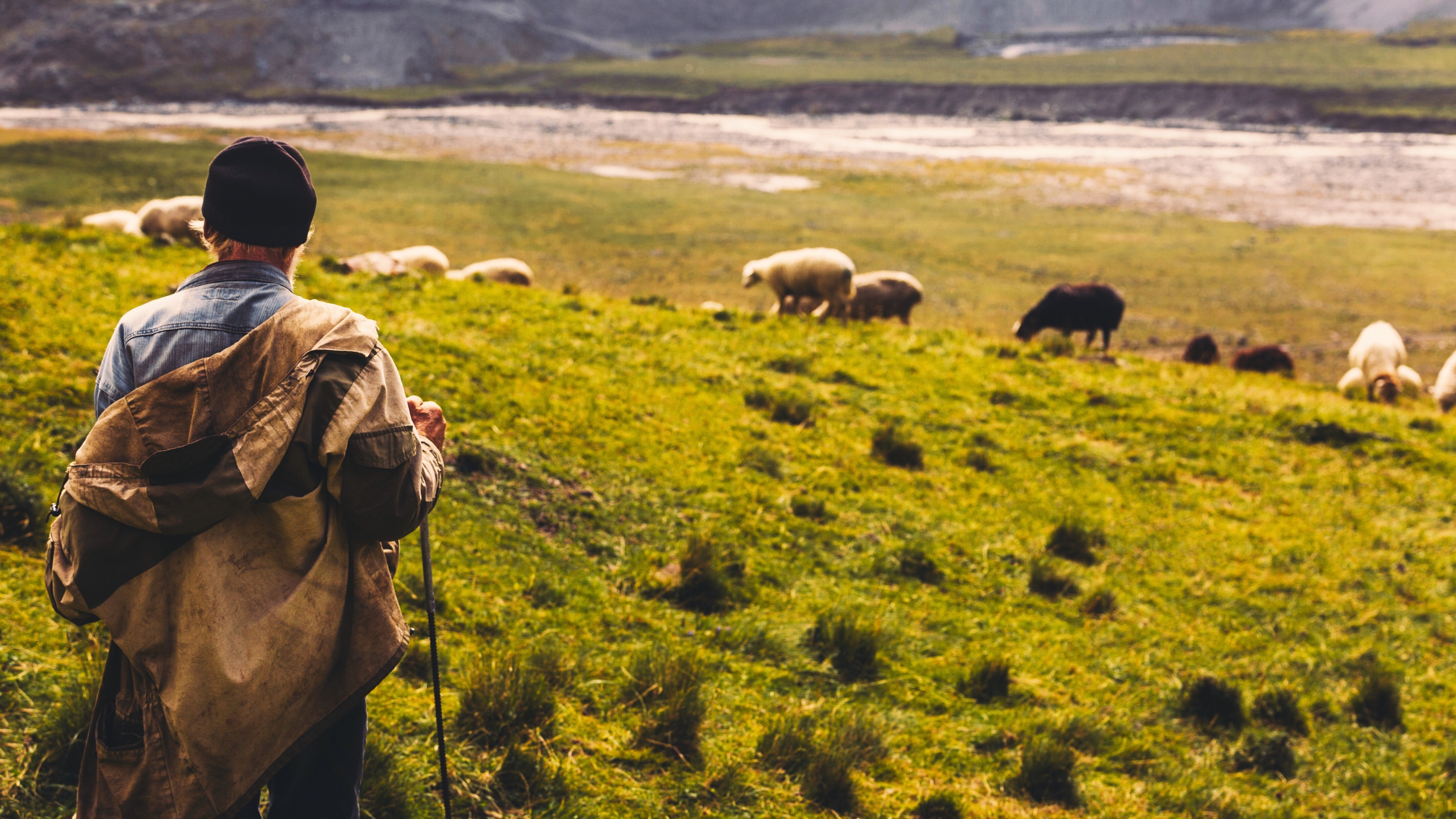 Scriptural Titles
Bishop/Overseer
Oversight to ensure:
Adherence to pattern – 2 Timothy 2:13
Decency and Order – 1 Corinthians 14:40
Edification – 1 Corinthians 14:26
Faithfulness of members – 1 Thess. 5:12-14;          2 Thessalonians 3:6, 14-15
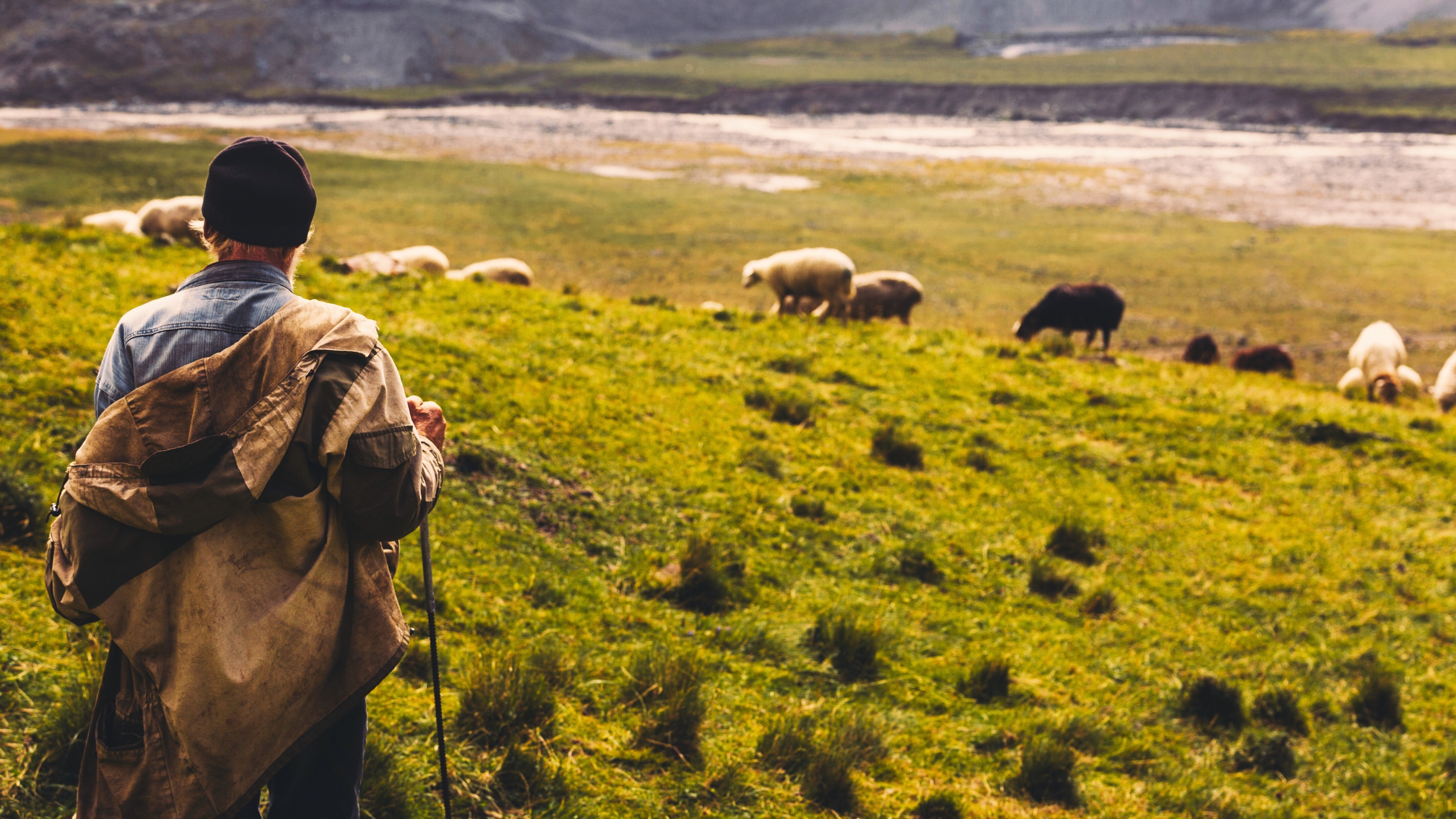 Scriptural Titles
Pastor/Shepherd
Poimēn – “a shepherd (literally or figuratively)” (STRONG)
“(1) a herdsman, esp. a shepherd; (2) metaph. (2A) the presiding officer, manager, director, of any assembly: so of Christ the Head of the church (2A1) of the overseers of the Christian assemblies” (THAYER)
“(1) one who herds sheep; (2) one who serves as guardian or leader” (BDAG)
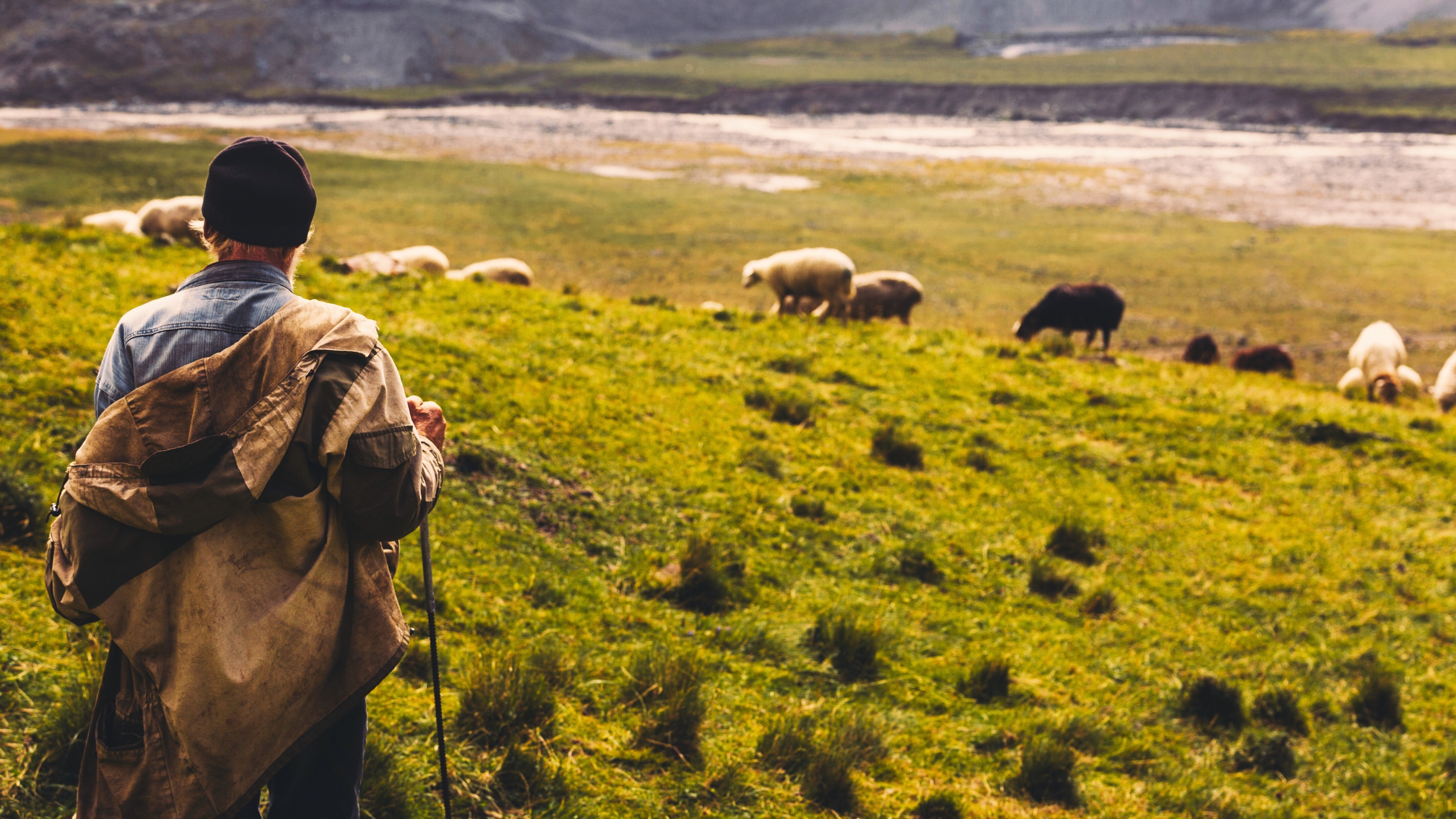 Scriptural Titles
Pastor/Shepherd
“Pastors” given for edification – Ephesians 4:11-14
To shepherd the church knowing false teachers will attempt to draw disciples away – Acts 20:28-31
Are to “exhort and convict those who contradict” – Titus 1:9-14
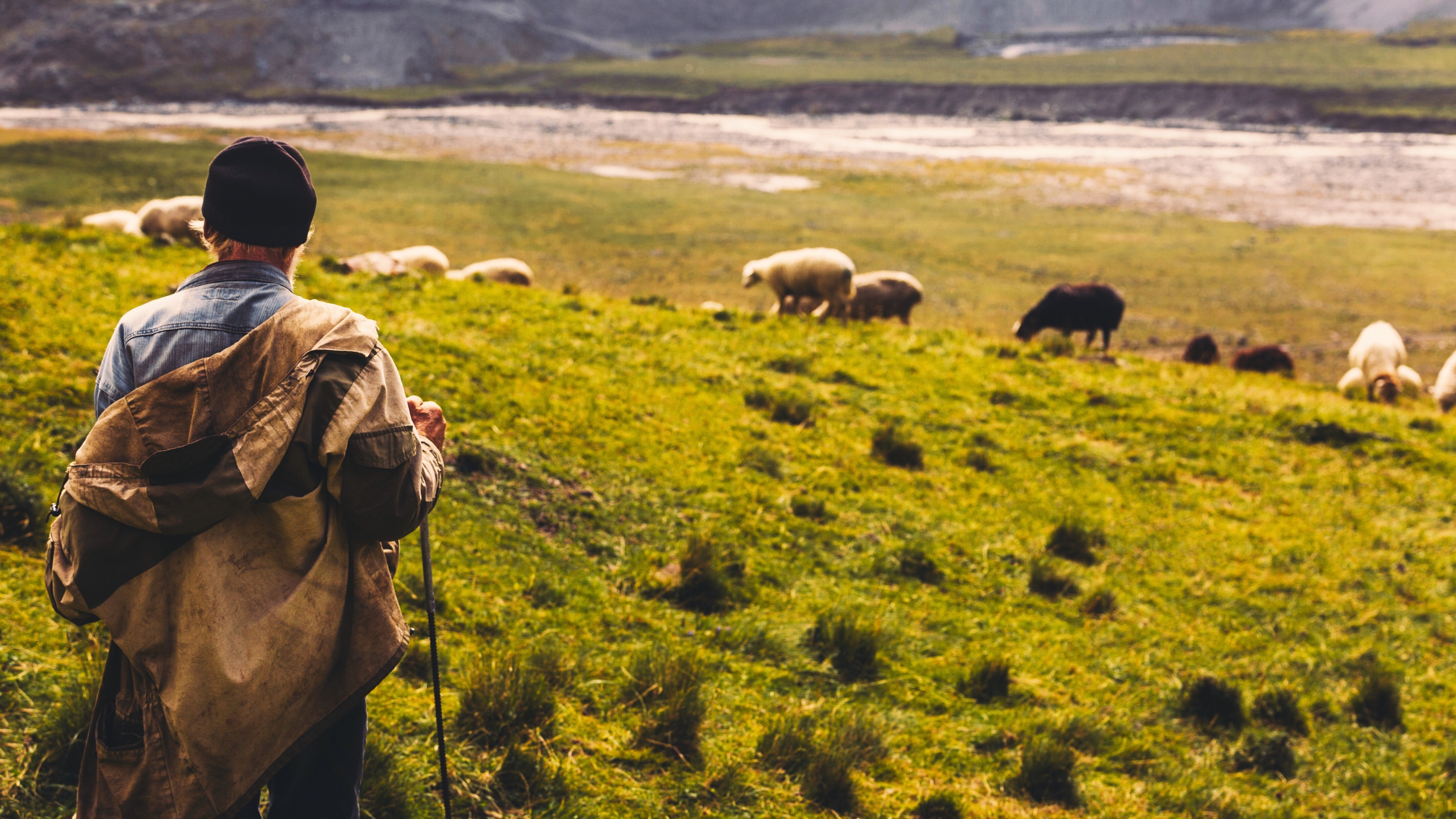 Qualifications in Context of the Work
The Nature of the Qualifications
Qualification – a quality or accomplishment that makes someone suitable for a particular job or activity. (New Oxford American Dictionary) 
1 Timothy 3:2 – “A bishop then MUST BE…”
Must – dei – “(1) it is necessary, there is need of, it behooves, is right and proper; (1C) necessity in reference to what is required to attain some end” (THAYER)
Be – einai – “to exist” (STRONG) – Present, Active
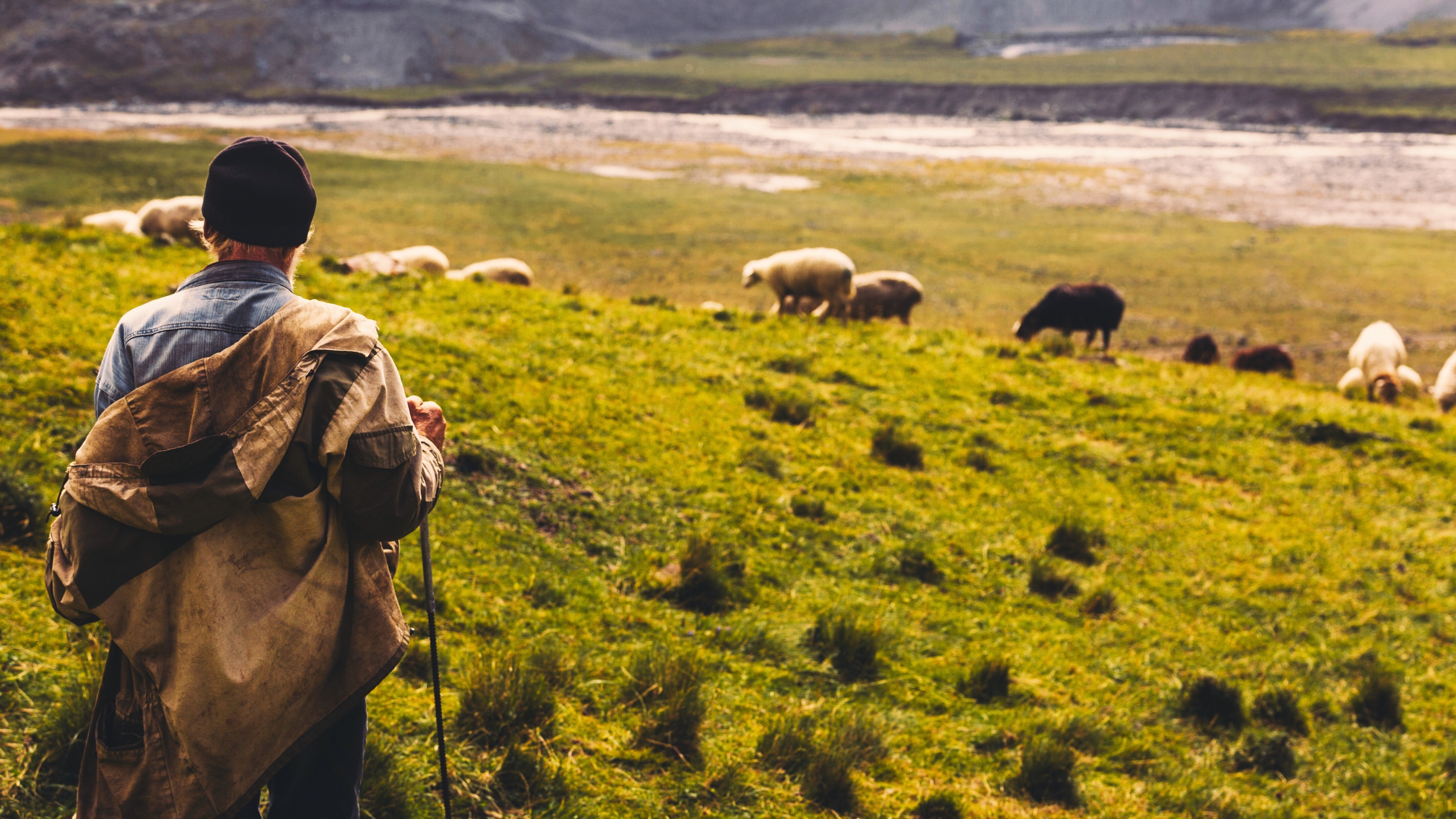 Qualifications in Context of the Work
The Nature of the Qualifications
The Holy Spirit makes overseers – Acts 20:28
Through the qualifications in the word                 (cf. Ephesians 6:17).
Through the transformation of a man to be one who exhibits such qualifications                               (cf. Galatians 5:22, 25).
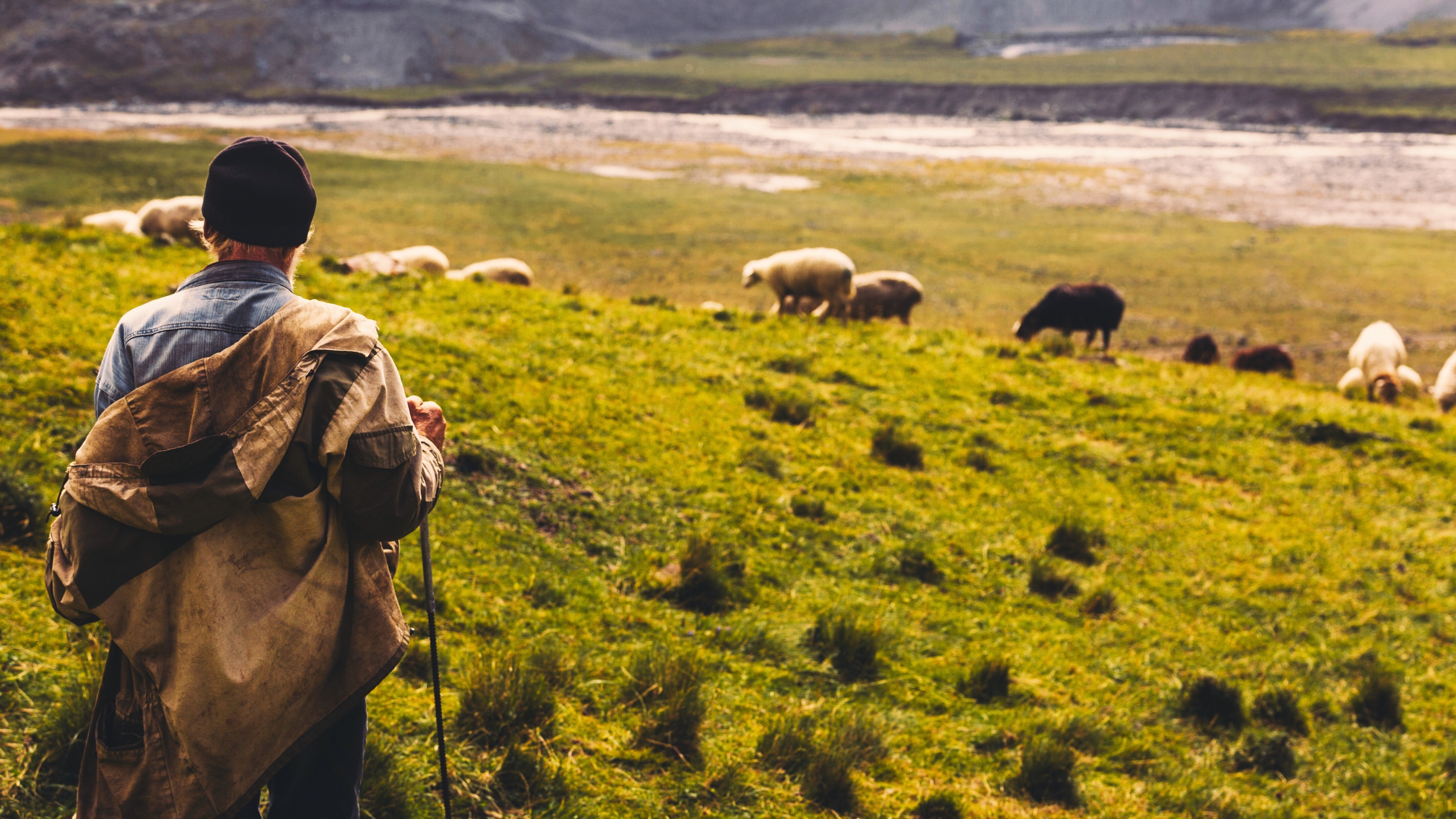 Qualifications in Context of the Work
The Nature of the Appointment of Qualified Men
Acts 14:23 – “appointed” – cheirotoneō – ““to stretch forth the hands” (cheir, “the hand,” teino, “to stretch”)” (VINE)
“(1) to elect or choose someone for definite offices or tasks; (2) On the other hand, elders (πρεσβύτεροι) in Lycaonia and Pisidia were not chosen by the congregations, but it is said of Paul and Barnabas χειροτονήσαντες αὐτοῖς κατ̓ ἐκκλησίαν πρεσβυτέρους Ac 14:23. Cp. Tit 1:9 v.l. and subscr.; 2 Ti subscr. This does not involve a choice by the group; here the word means appoint, install, w. the apostles as subj.” (BDAG)
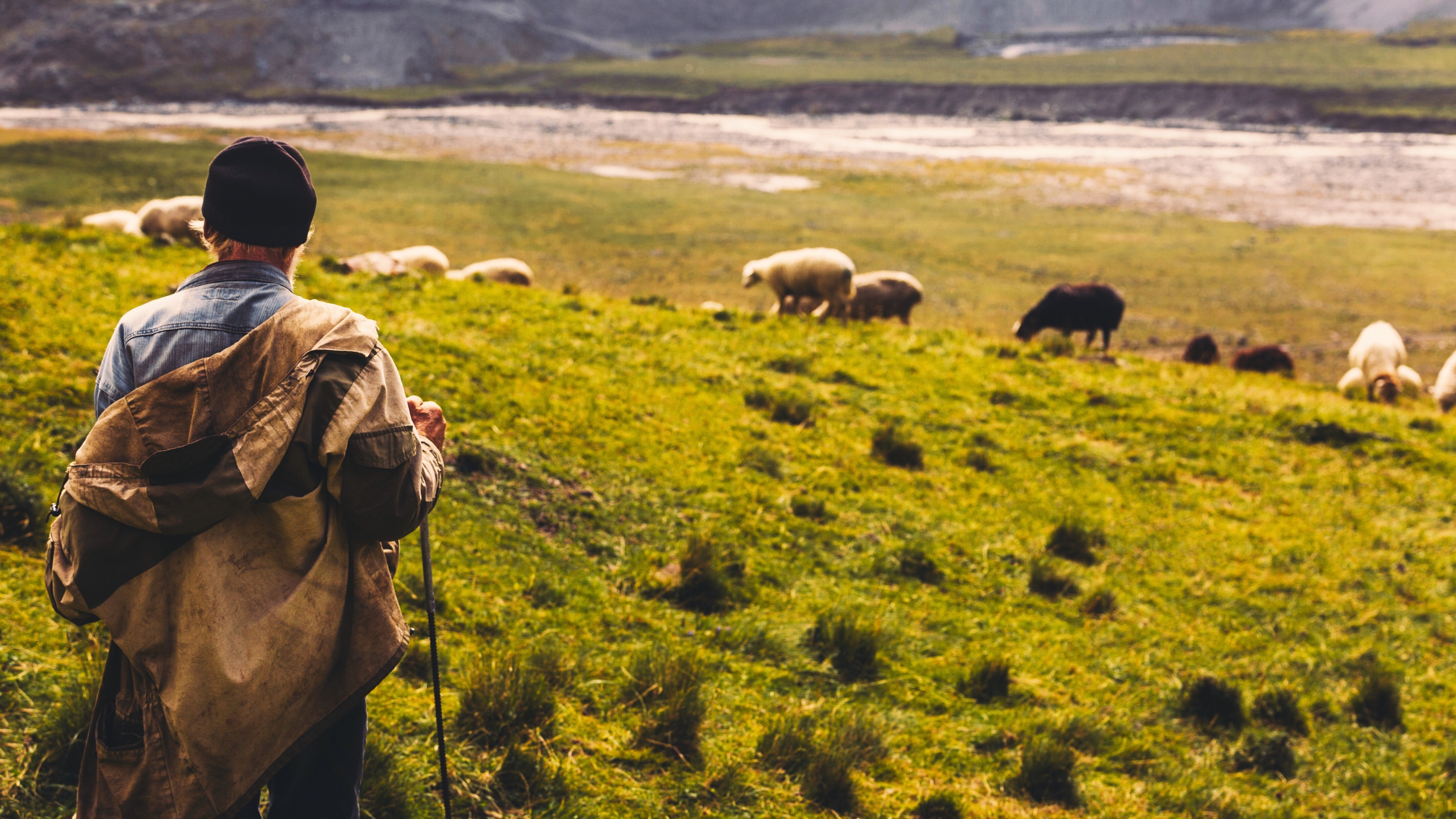 Qualifications in Context of the Work
The Nature of the Appointment of Qualified Men
Acts 14:23 – “appointed” – cheirotoneō – ““to stretch forth the hands” (cheir, “the hand,” teino, “to stretch”)” (VINE)
“Acts 14:23, RV, “had appointed,” i.e., by the recognition of those who had been manifesting themselves as gifted of God to discharge the functions of elders” (VINE)
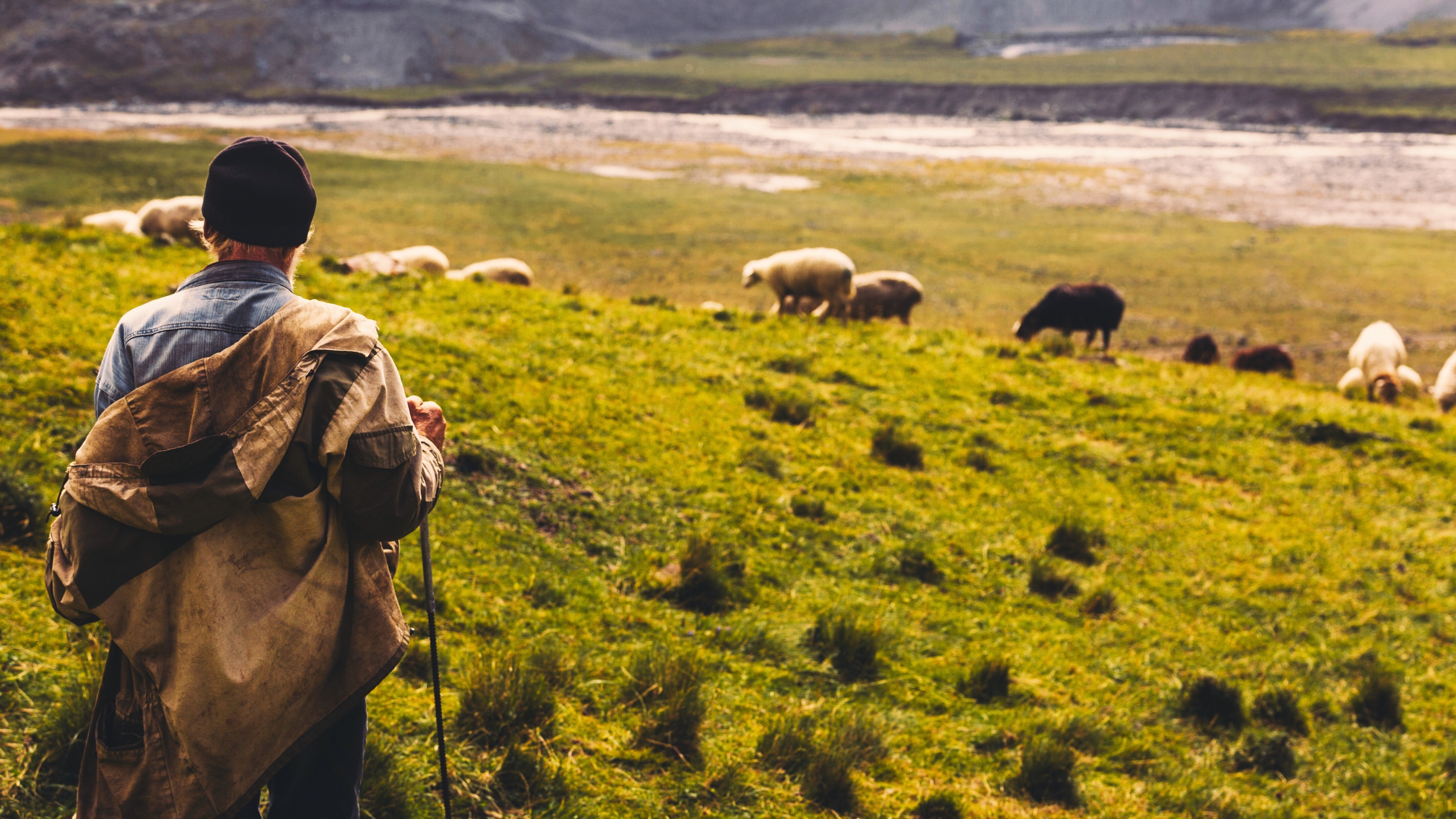 Qualifications in Context of the Work
The Nature of the Appointment of Qualified Men
Acts 20:28 – “made” – tithēmi – “(5) to cause to undergo a change in experience/condition, make, consign; (5b) mid. w. a double acc. make someone someth.” (BDAG) 
Titus 1:5 – “appoint” – kathistēmi – “(1) to set, place, put; (1B) to appoint one to administer an office” (THAYER).
“AS I commanded you” – hōs – “a comparative particle, marking the manner in which someth. Proceeds” (BDAG) (vv. 6-9)
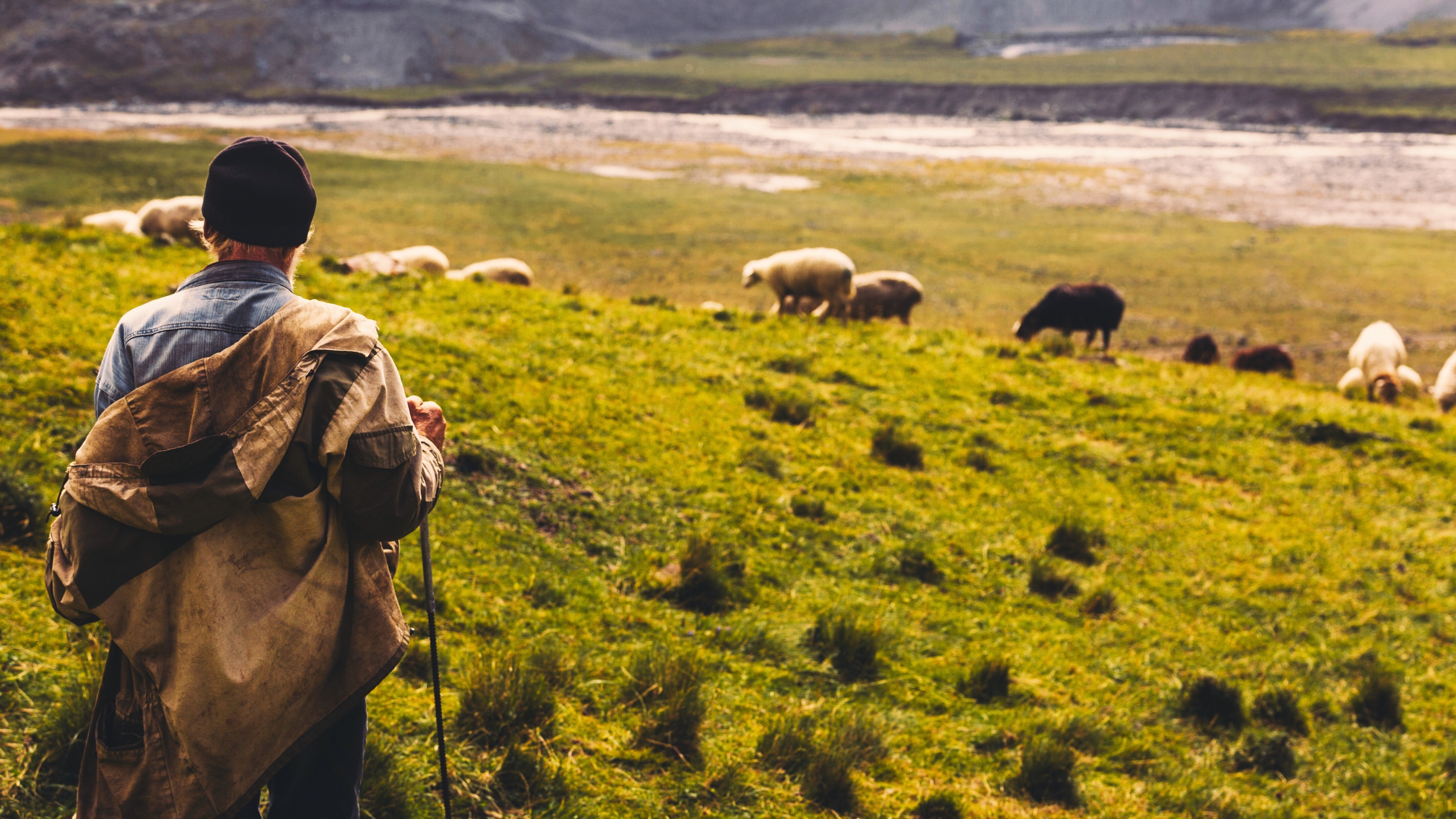 Qualifications in Context of the Work
Qualifications – Character:
Desire for the office
Holy
Just
Gentle
Of good behavior
Hospitable
A lover of what is good
Temperate
Self-controlled
Not given to wine
Not quick-tempered
Not self-willed
Sober-minded
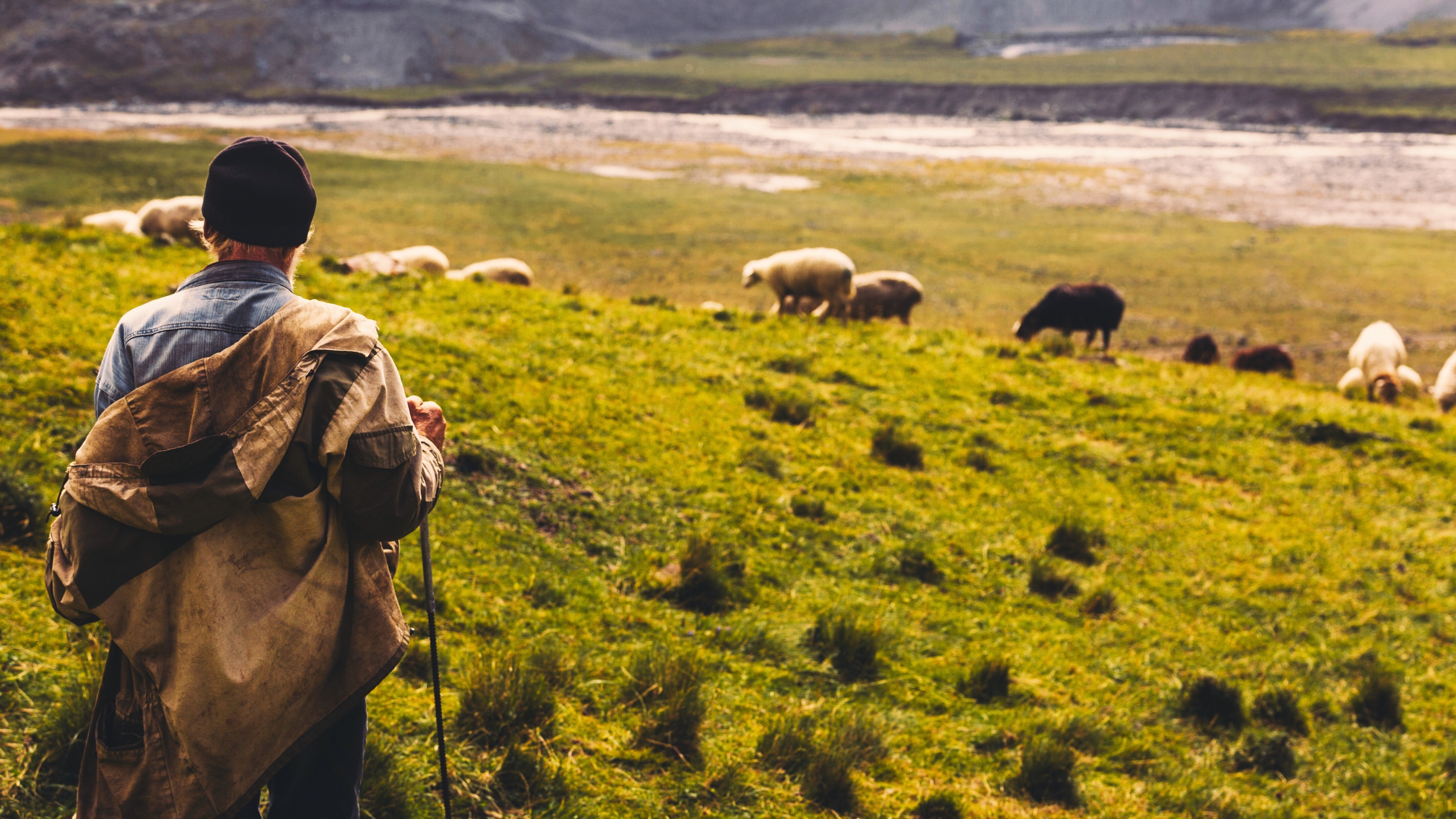 Qualifications in Context of the Work
Qualifications – Reputation:
Blameless
Blameless, as a steward
A good testimony among those who are outside
Not quarrelsome
Not greedy for money
Not covetous
Not violent
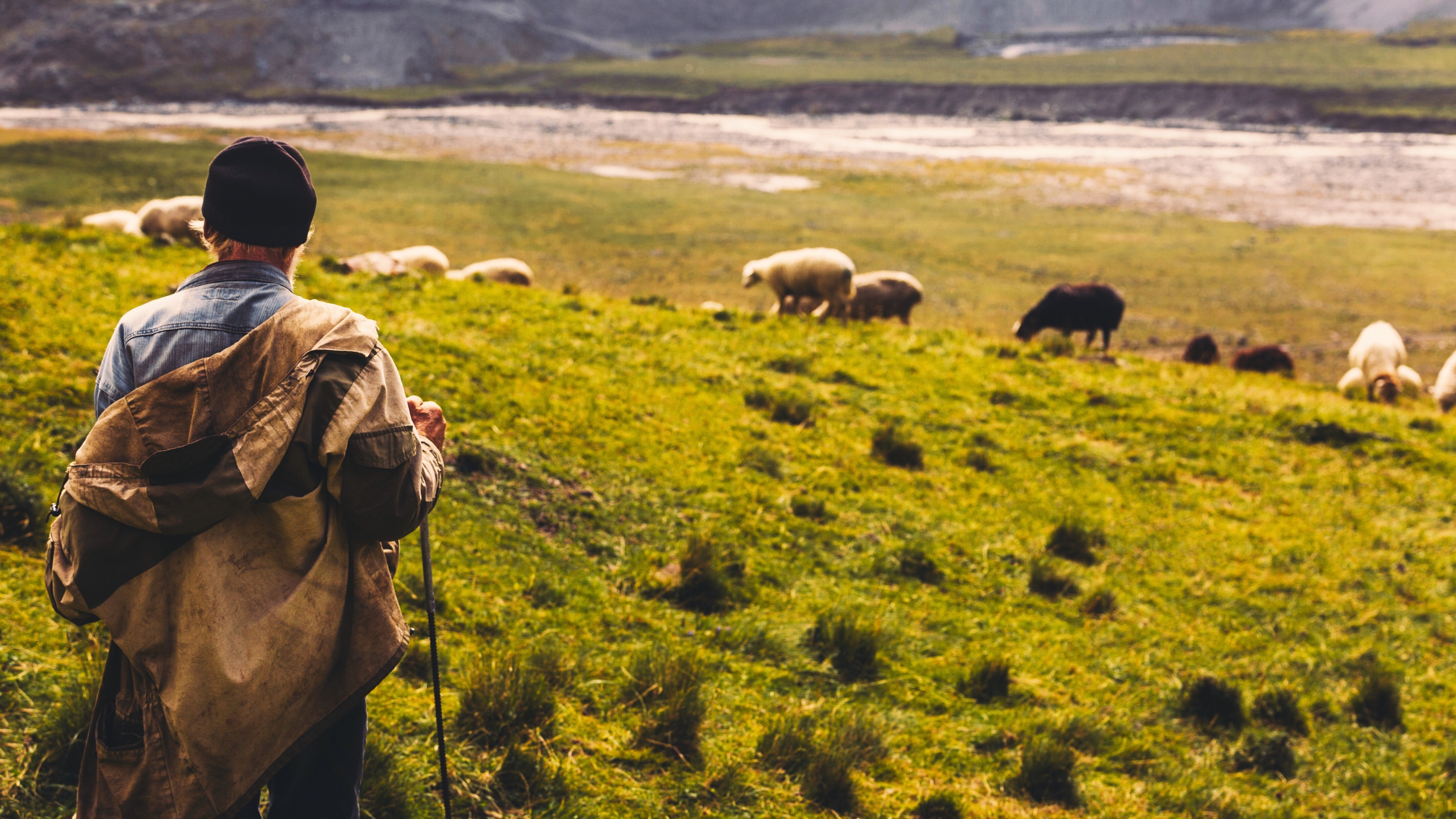 Qualifications in Context of the Work
Qualifications – Domestic Relations:
Husband of one wife.
Rules his own house well, having his children in submission with all reverence.
Having faithful children not accused of dissipation or insubordination.
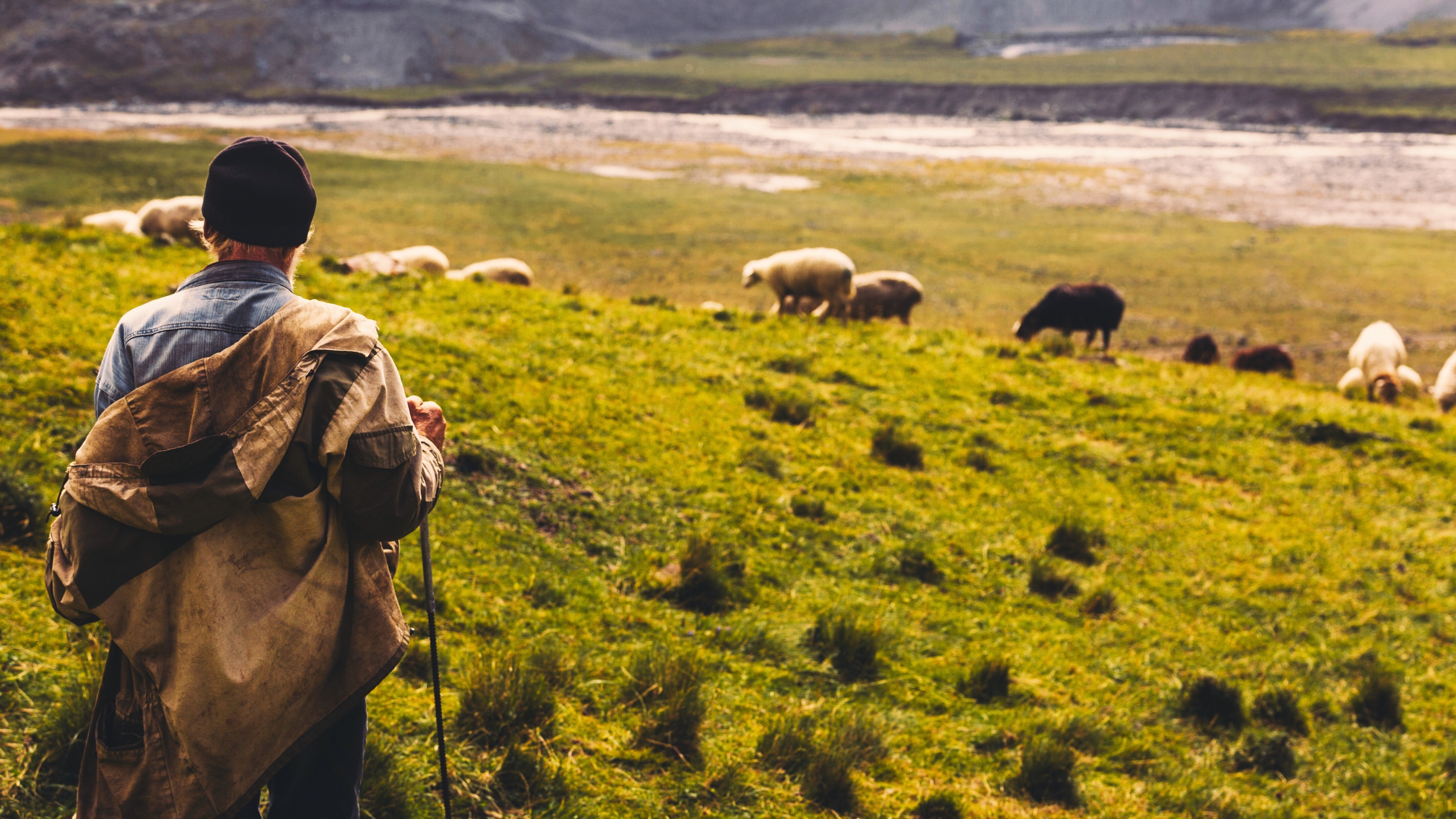 Qualifications in Context of the Work
Qualifications – Teaching Aptitude:
Able to teach.
Holding fast the faithful word as he has been taught.
Able to exhort.
Able to convict.
Not a novice.
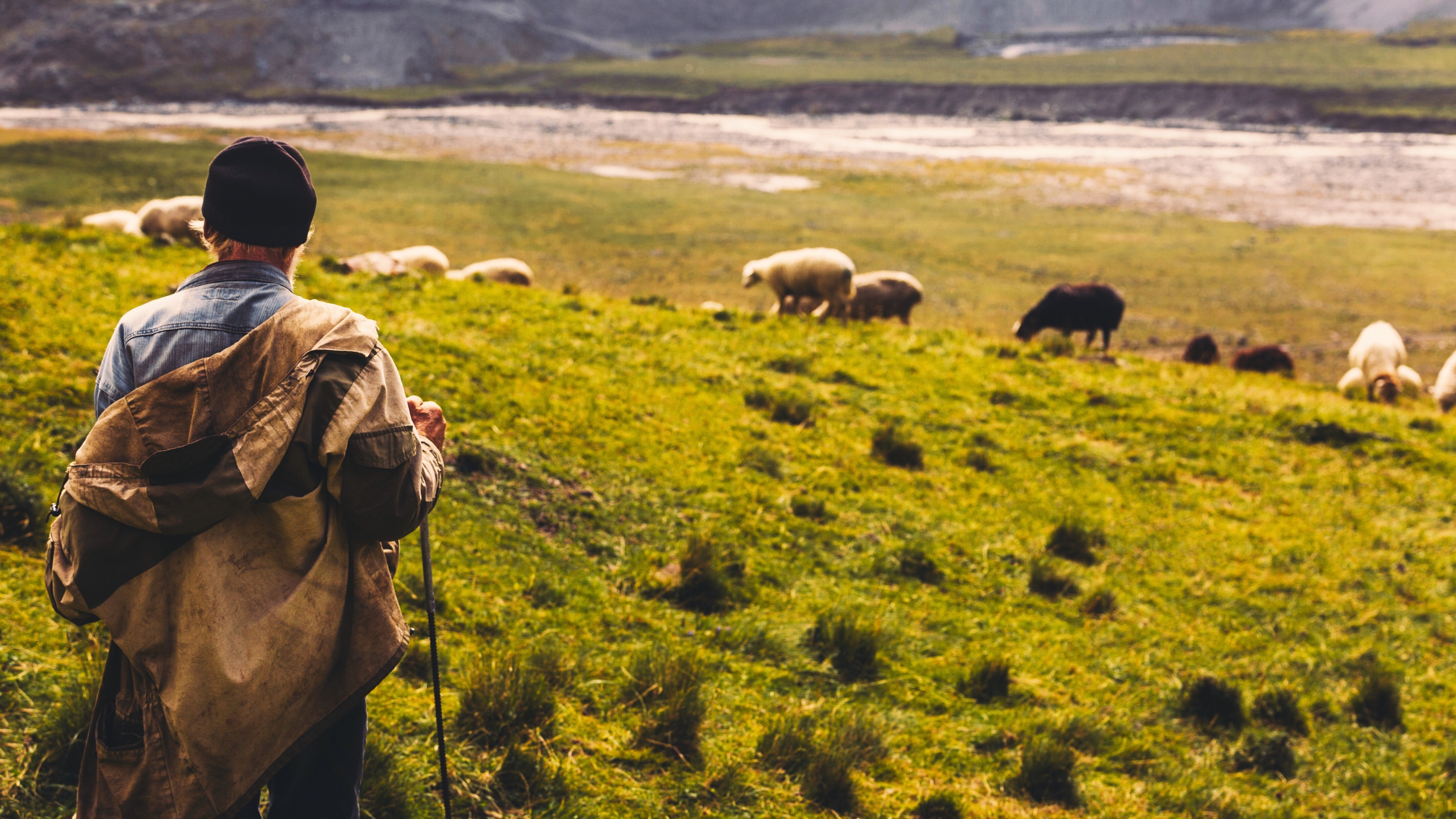 The Flock Which is Among Them Attitudes and Responsibilities
Humility – 1 Peter 5:5
Honor Them – 1 Thess. 5:12-13; 1 Timothy 5:17-18
Know Them – 1 Thess. 5:12; John 10:4
Imitate Them – Hebrews 13:7
Be Submissive and Obey – Hebrews 13:17
Avoid Making Their Work Grievous –             Hebrews 13:17; Philippians 2:14; 1 Thess. 5:13
Call On Them – James 5:14
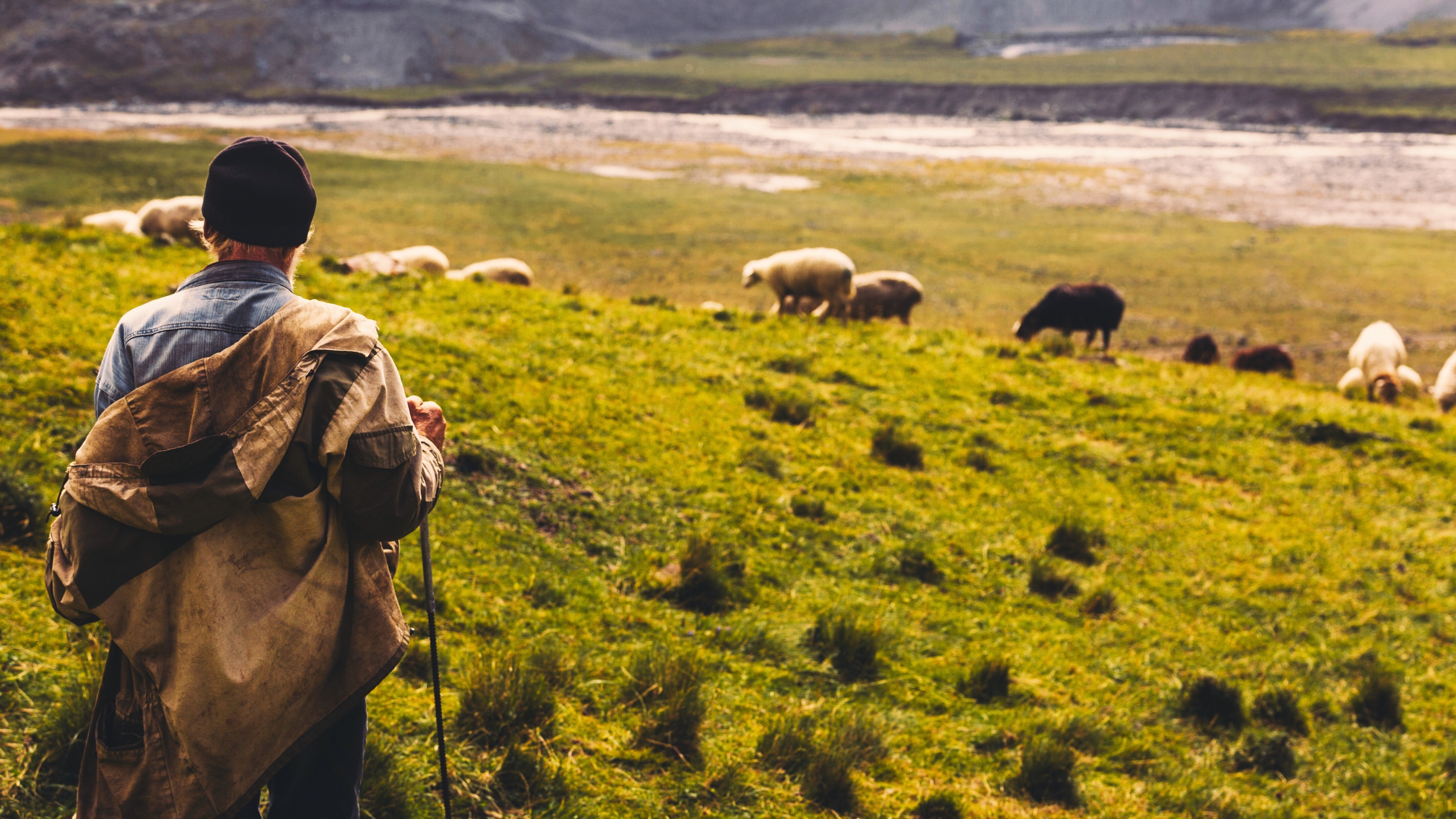 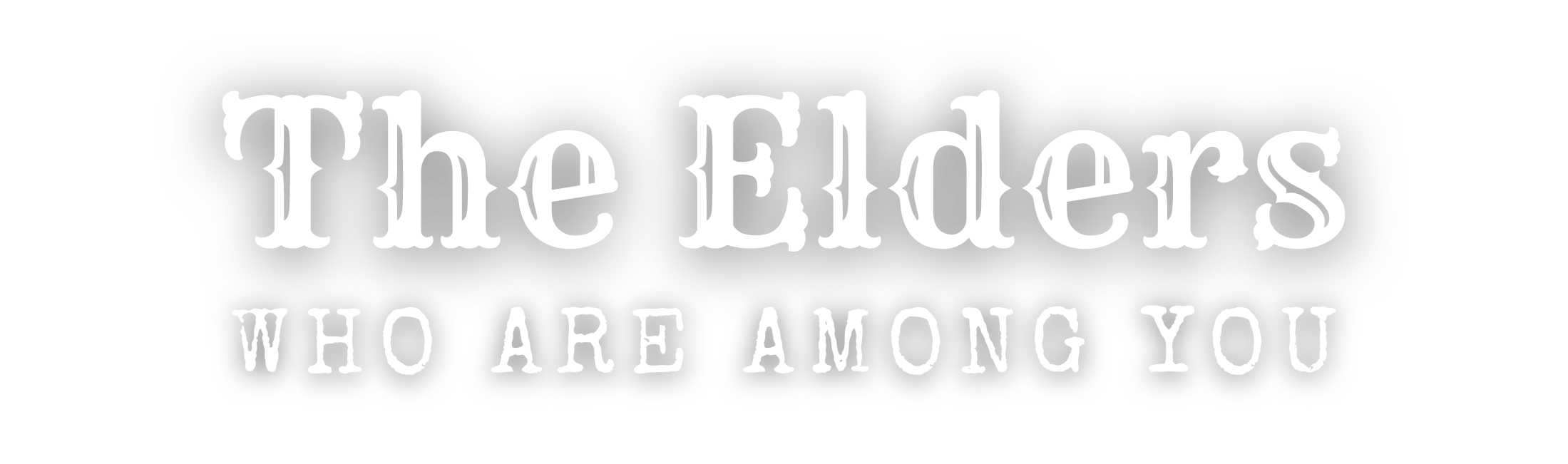